Chapter 11 (p. 206-213) 
Chapter 12 (p.228-243)
Chapter 18.3 (p.373-377)
Regulation of the Cell Cycle & Cancer
Figure 12.15
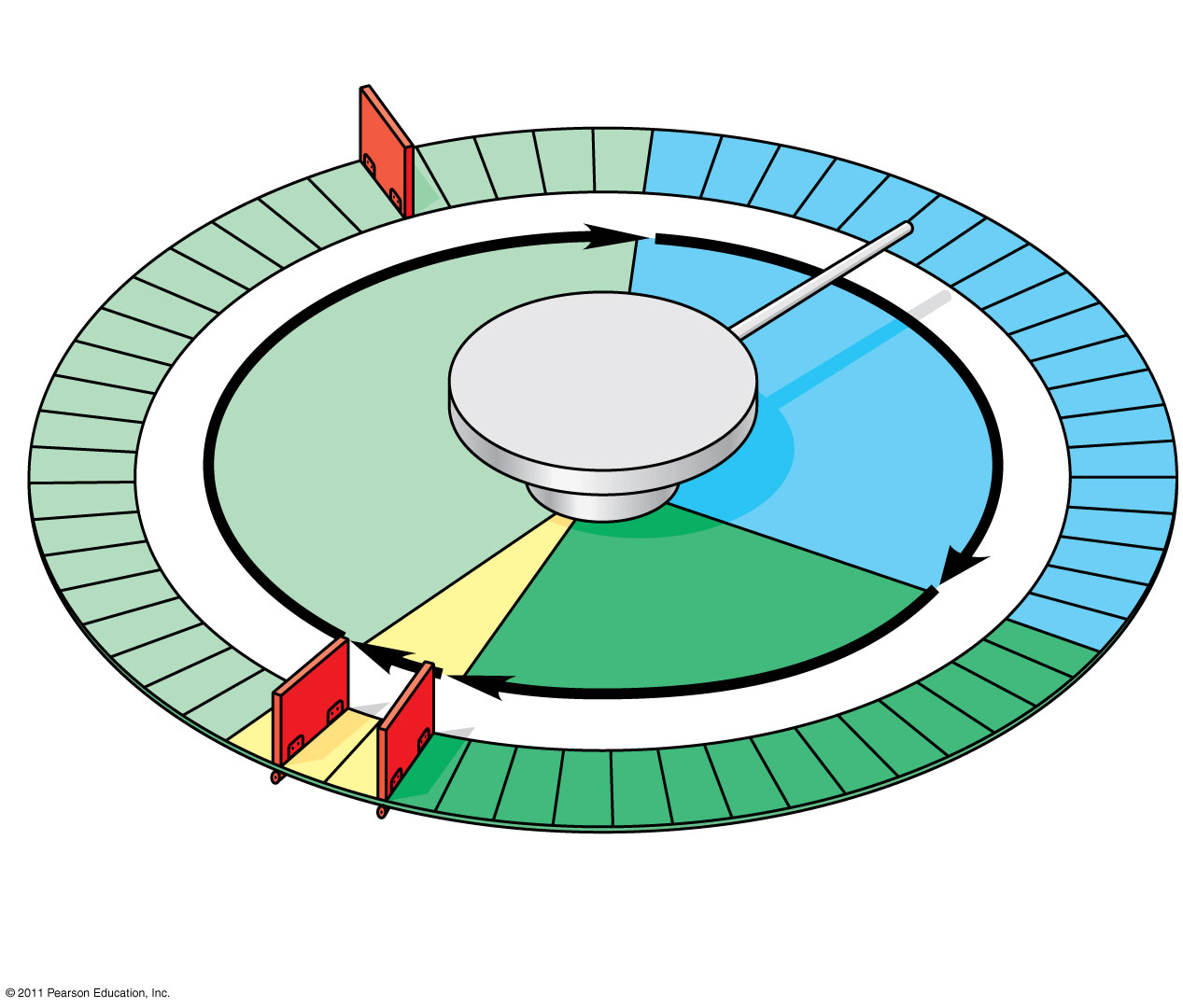 G1 checkpoint
Controlsystem
S
G1
G2
M
M checkpoint
G2 checkpoint
[Speaker Notes: Figure 12.15 Mechanical analogy for the cell cycle control system.]
External Regulators
Growth Factors
Molecules that bind to surface receptor proteins
Stimulate cell division
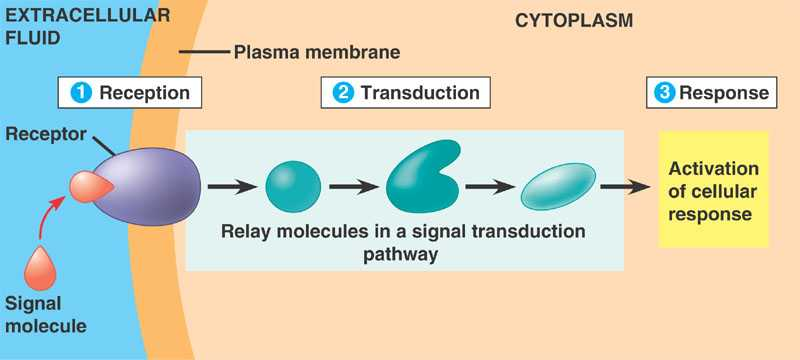 External Regulators
Cell-Cell Recognition
Surface proteins in direct contact
Inhibits cell division
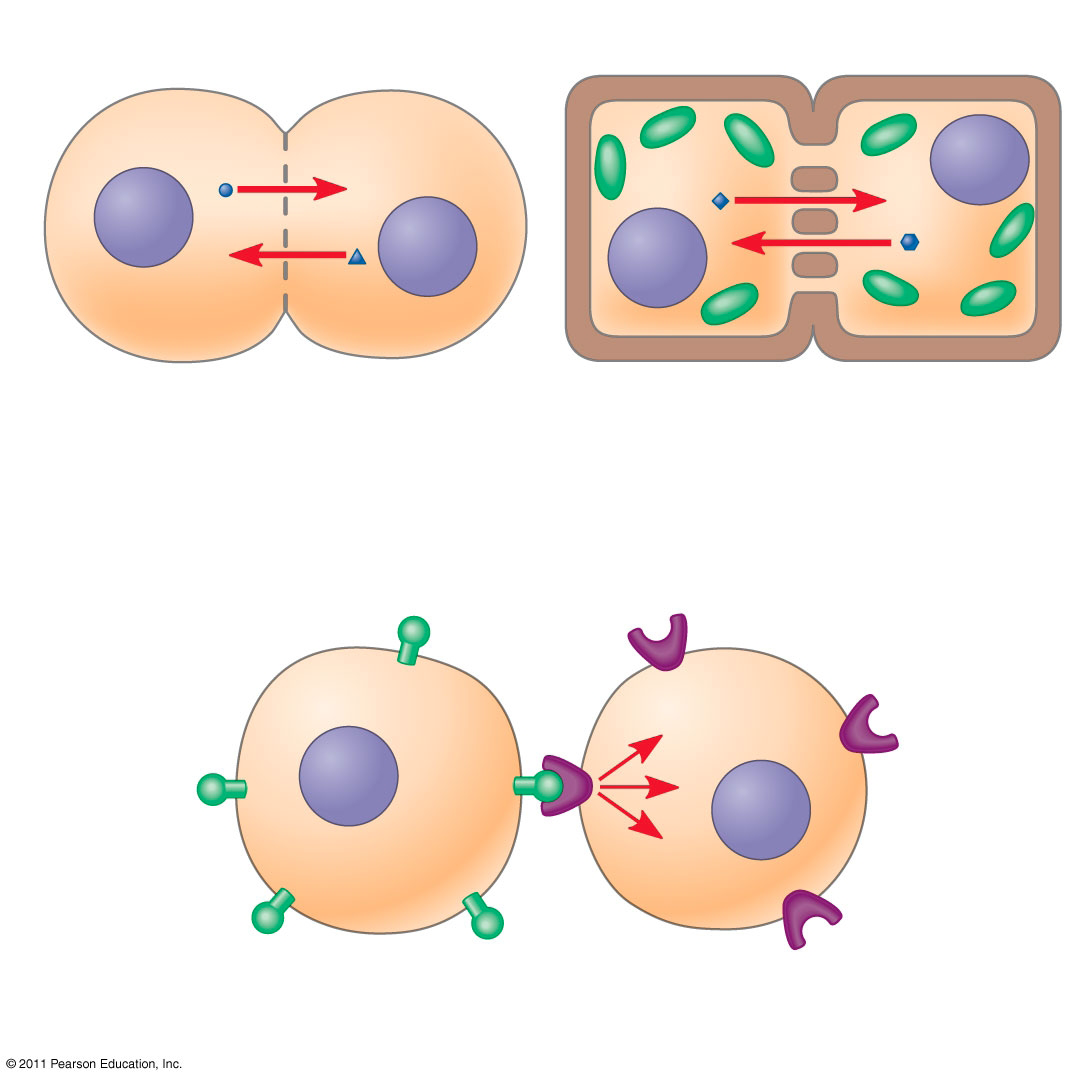 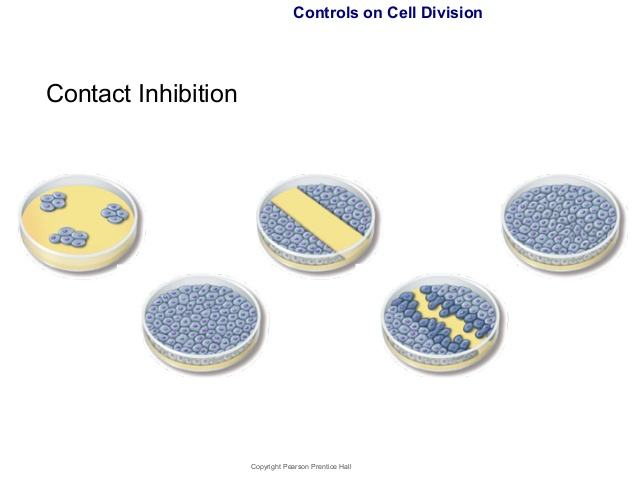 Internal Regulators
CDKs
Enzymes that “activate” other proteins by attaching a phosphate group
Always present in cell
Cyclins
Proteins that bind to CDKs
Fluctuates throughout cell cycle
Concentration
Type
Stimulate cell cycle when together!
Figure 12.17b
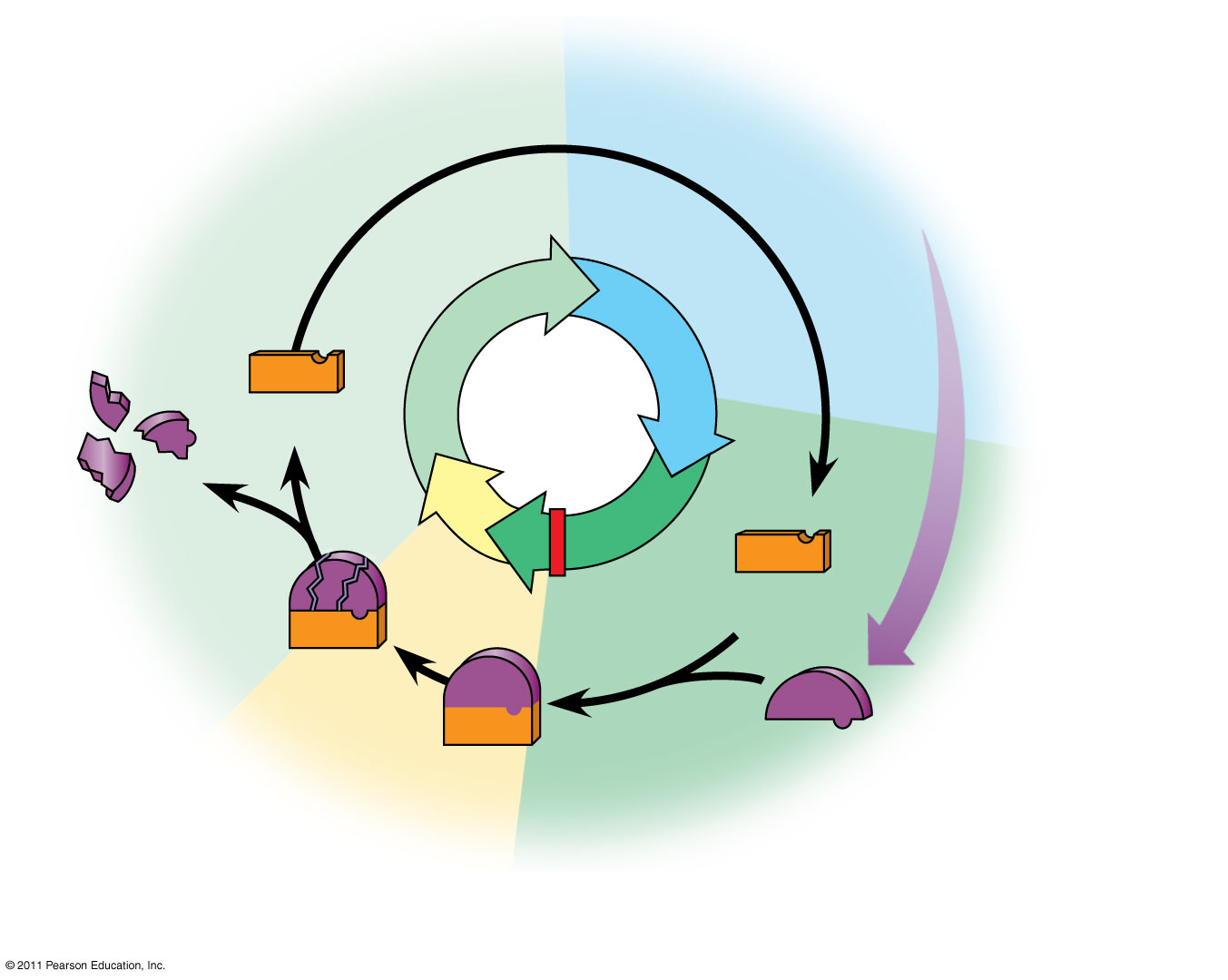 G1
S
Cdk
Cyclin accumulation
M
G2
Degradedcyclin
G2checkpoint
Cdk
Cyclin isdegraded
Cyclin
MPF
(b) Molecular mechanisms that help regulate the cell cycle
[Speaker Notes: Figure 12.17 Molecular control of the cell cycle at the G2 checkpoint.]
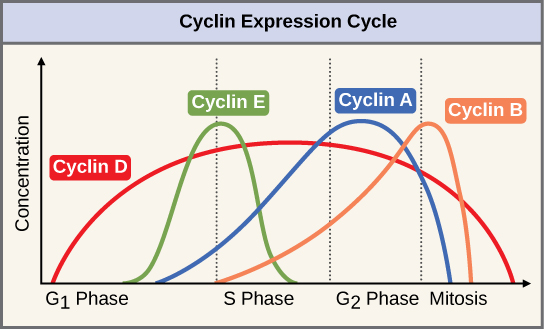 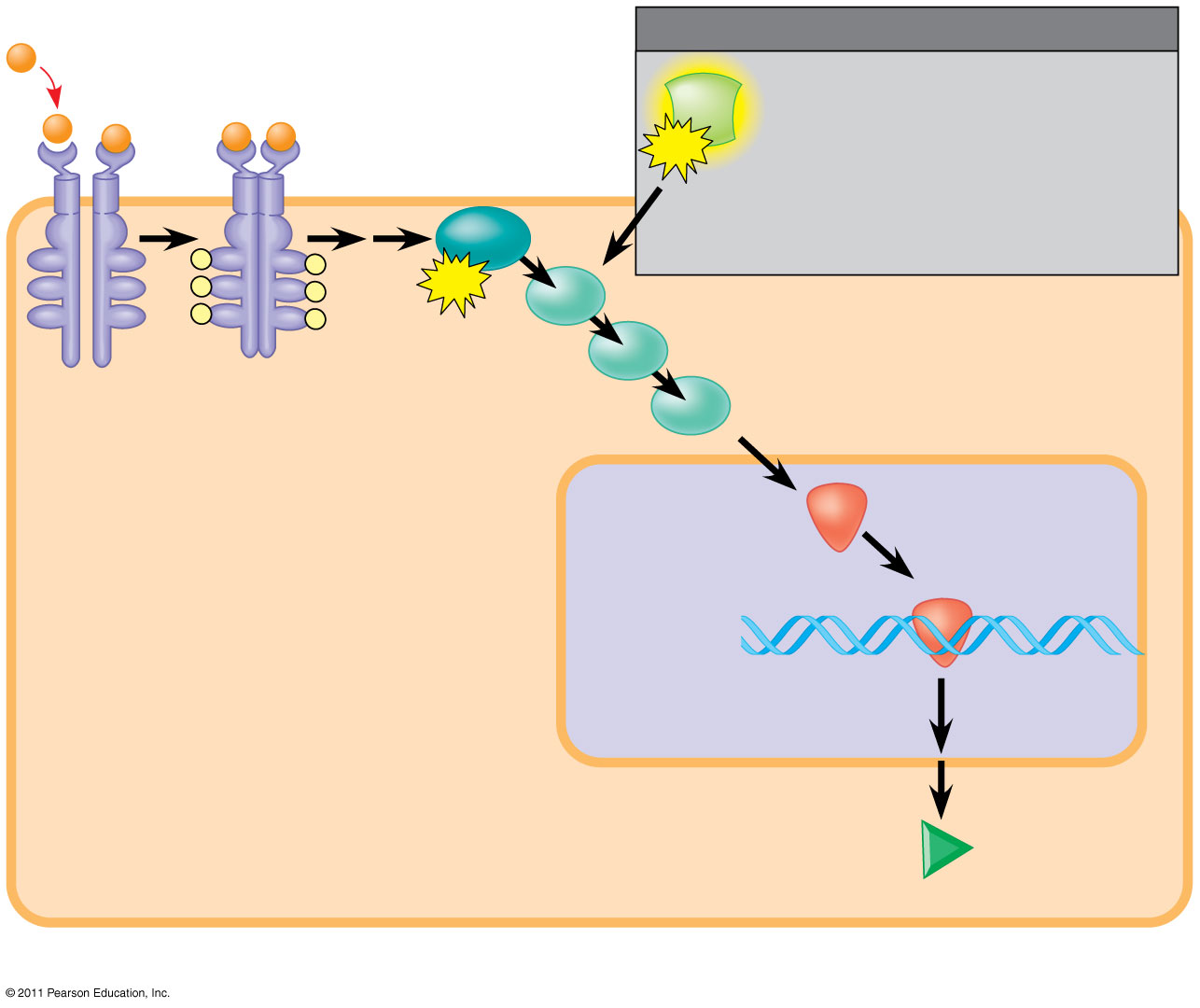 Internal Regulators
P53 & BRCA1
MAD
Stalls cell from progressing to next phase
DNA can be repaired
If damage cannot be fixed
Apoptosis
Prevents cell from progressing to anaphase when chromosomes are not properly attached to spindle fibers
Inhibit cell cycle!
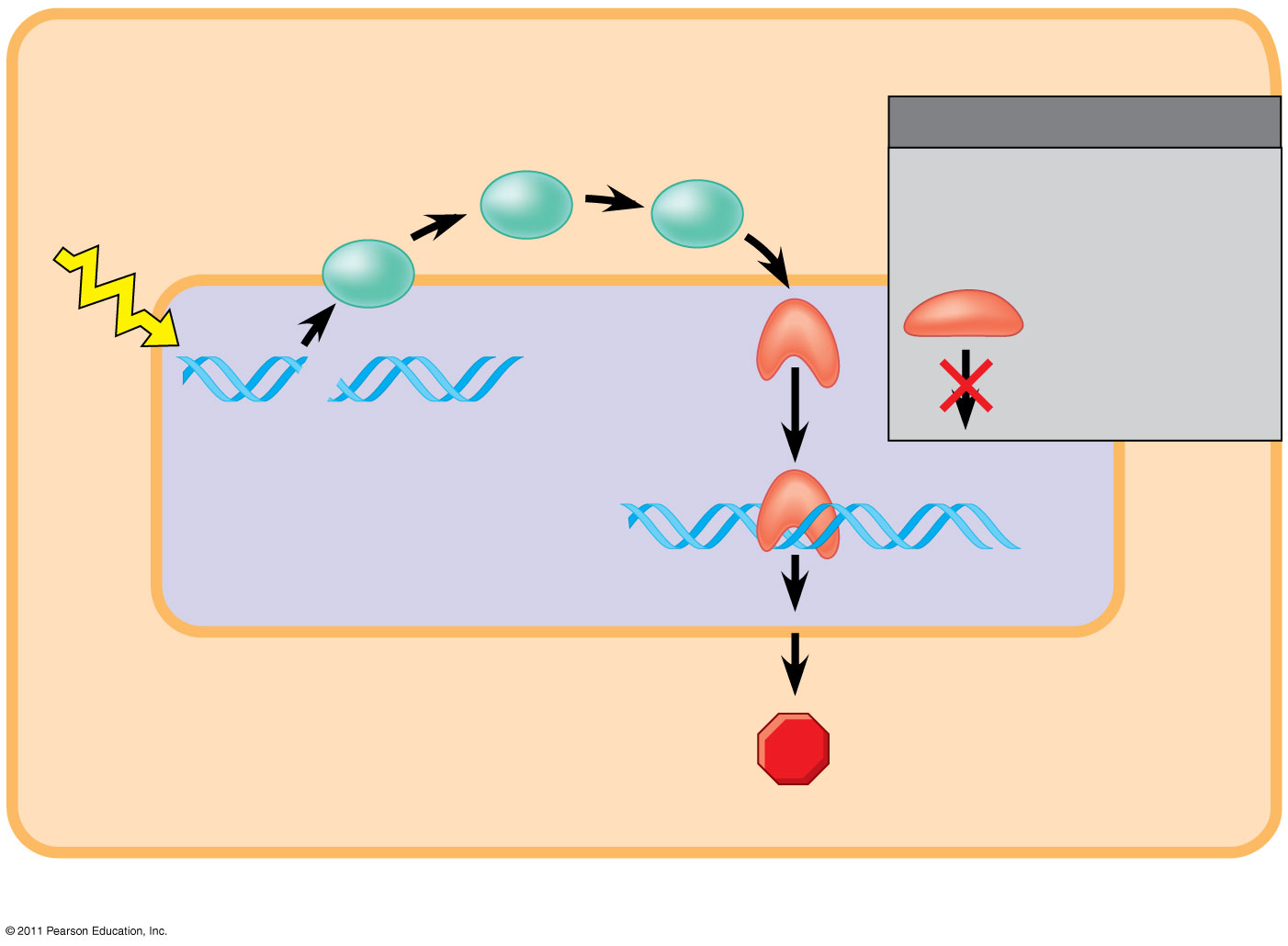 Figure 18.24c
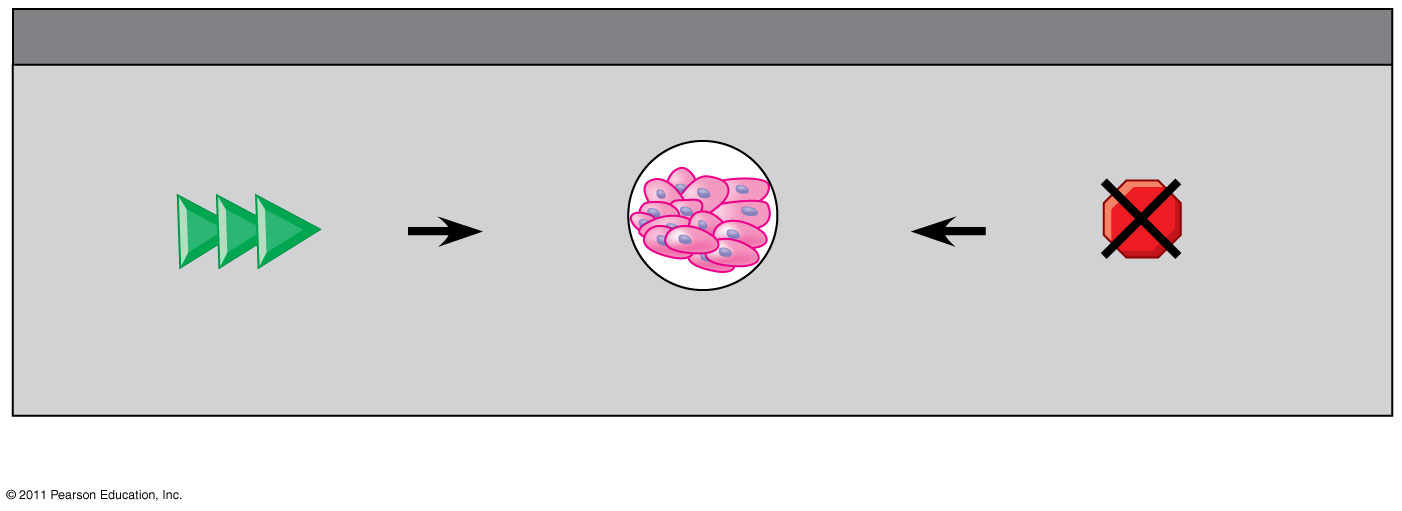 EFFECTS OF MUTATIONS
Proteinoverexpressed
Protein absent
(c) Effects of mutations
[Speaker Notes: Figure 18.24 Signaling pathways that regulate cell division.]
1
2
4
3
5
Figure 18.25
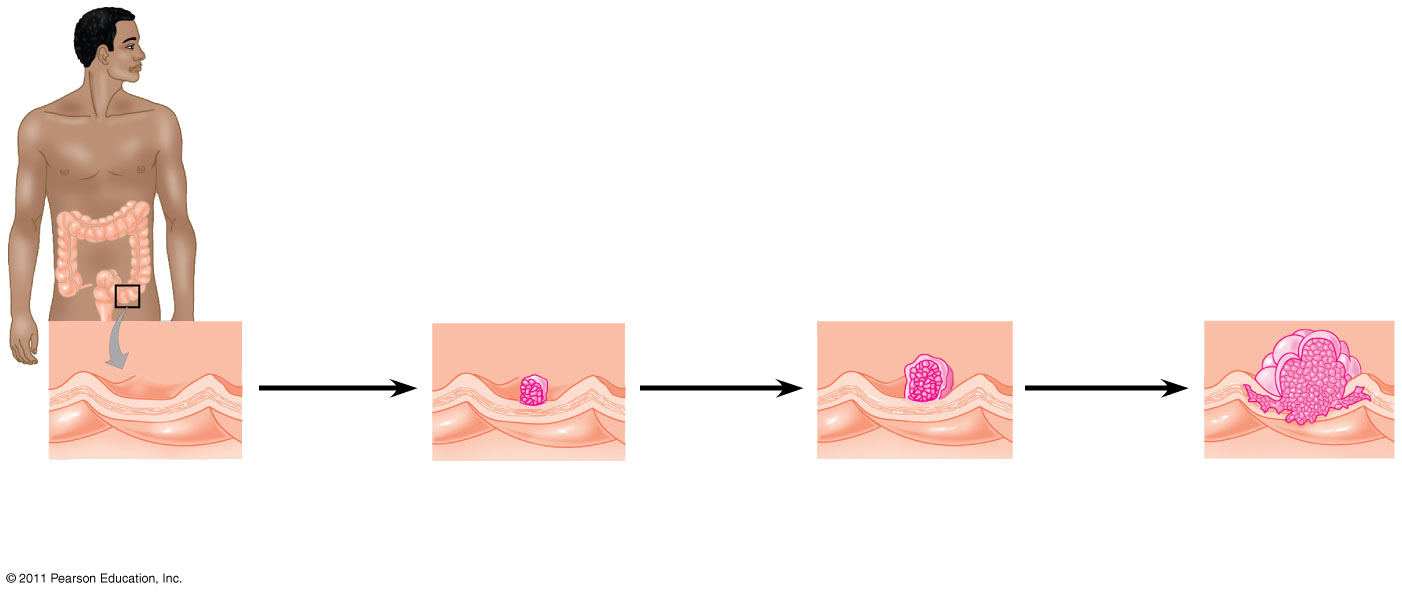 Colon
Lossof tumor-suppressorgene APC(or other)
Lossof tumor-suppressorgene p53
Activationof rasoncogene
Additionalmutations
Lossof tumor-suppressorgene DCC
Colon wall
Small benigngrowth(polyp)
Largerbenign growth(adenoma)
Normal colonepithelial cells
Malignanttumor(carcinoma)
[Speaker Notes: Figure 18.25 A multistep model for the development of colorectal cancer.]